BAØI 16
Ơ
I
Ì
N
H
H
C
Ạ
O
H
Đ
Ồ
T
H
Ế
C
I
T
Á
T
V
Ậ
Ằ
N
G
B
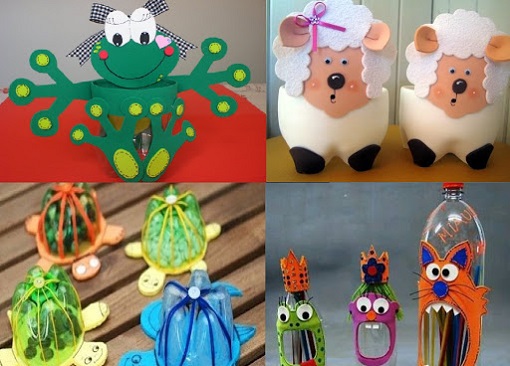 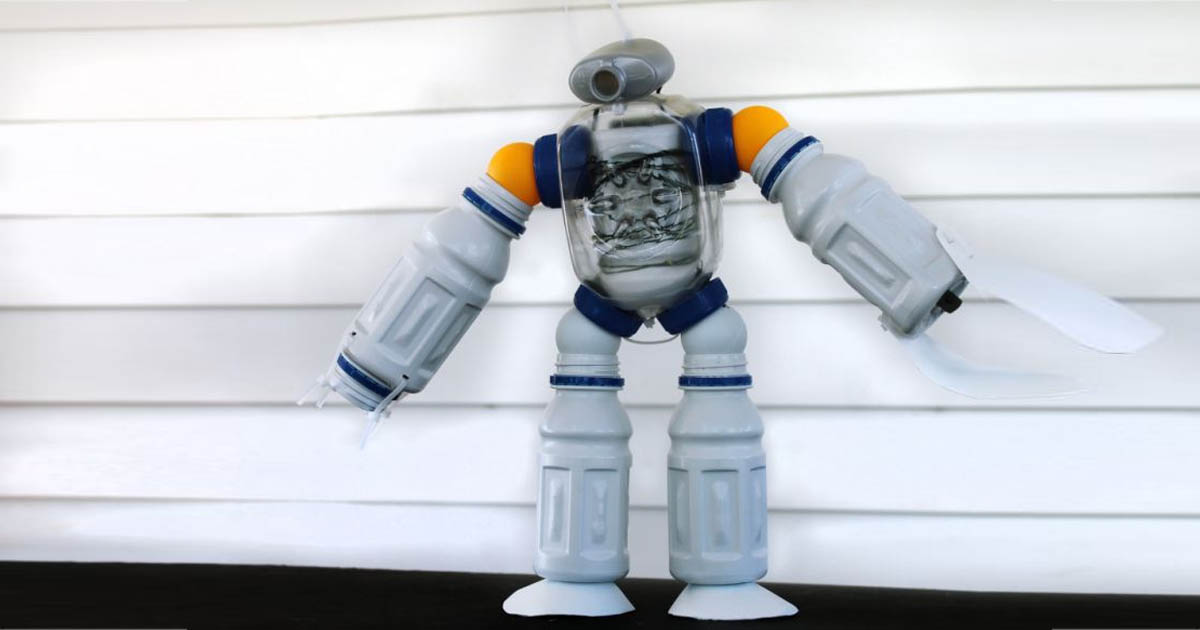 YEÂU CAÀU CAÀN ÑAÏT
Nêu được đặc điiểm của nhân vật và cách tạo hình nhân vật đó.
Lựa chọn được các nguyên vật liệu phù hợp, sau đó trang trí sản phẩm theo sở thích.
Giới thiệu, nhận xét và nêu được cảm nhận về sản phẩm của mình và bạn.
Có ý thức tiết kiệm, tái chế các nguyên vật liệu góp phần bảo vệ môi trường
KHAÙM PHAÙ
Em hãy quan sát 1 số hình ảnh và thảo luận.
Đồ chơi được làm từ những nguyên vật liệu nào?
Mô tả khái quát hình dáng và chi tiết các bộ phận của sản phẩm?
Chi tiết trang trí trên sản phẩm được thể hiện như thế nào?
Em thích chi tiết sang tạo nào trên sản phẩm?
Đồ chơi được làm từ những nguyên vật liệu nào?
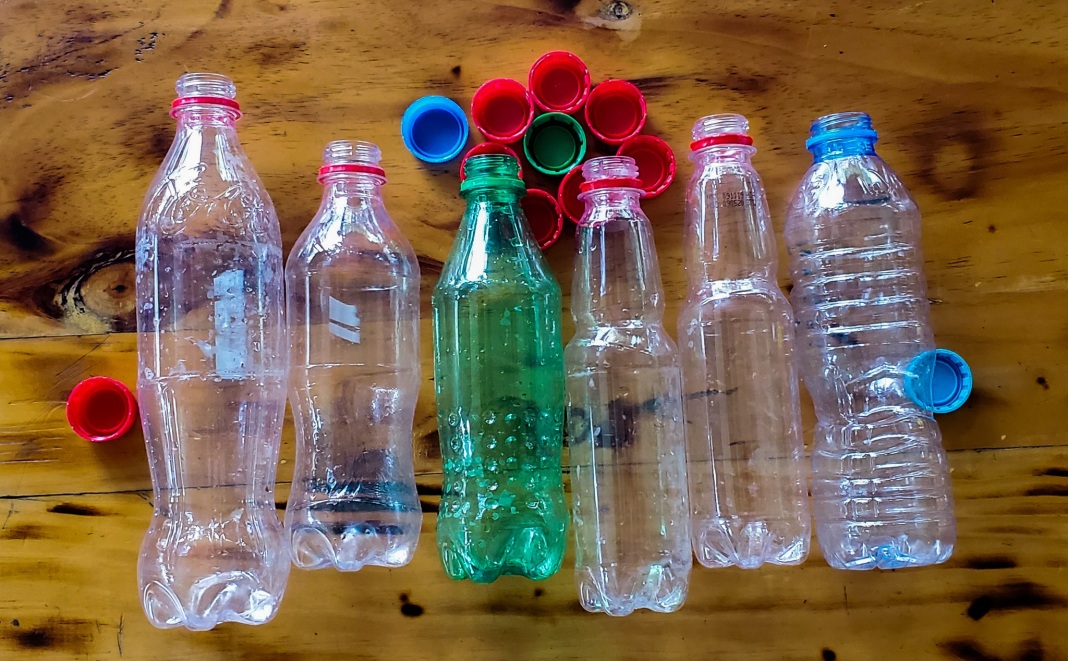 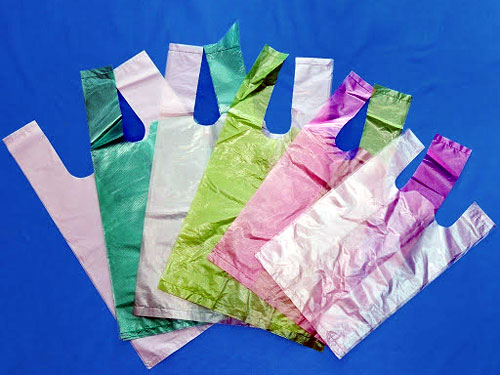 Chai nhựa
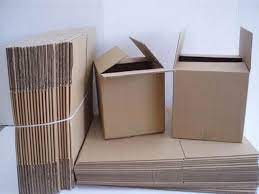 Bọc xốp màu
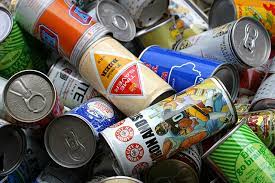 Thùng cartoon
Lon nướcngọt
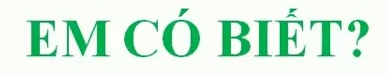 Đồ chơi tạo hình nhân vật là sản phẩm mang ý tưởng tạo hình từ những sự kiện, câu chuyện hoặc bộ phim…
-    Đồ chơi bằng vật liệu tái chế được sáng tạo bằng  nhiều ý tưởng và chất liệu đa dạng.
SAÙNG TAÏO
Tìm ý tưởng
Bước 1: Tìm hiểu và xác định ý tưởng
Bước 2: Vẽ phác thảo hình dáng đồ chơi.
Bước 3: Xác định nguyên vật liệu và cách thực hành.
Thiết kế và trang Trí
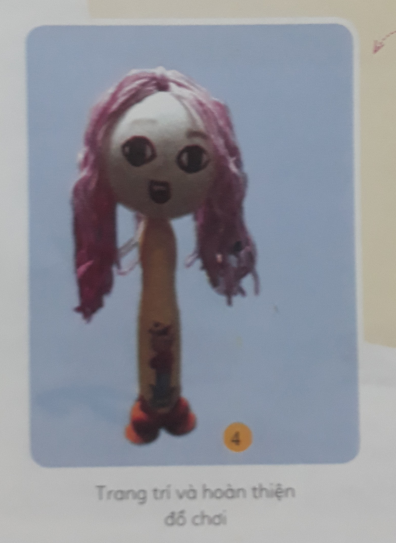 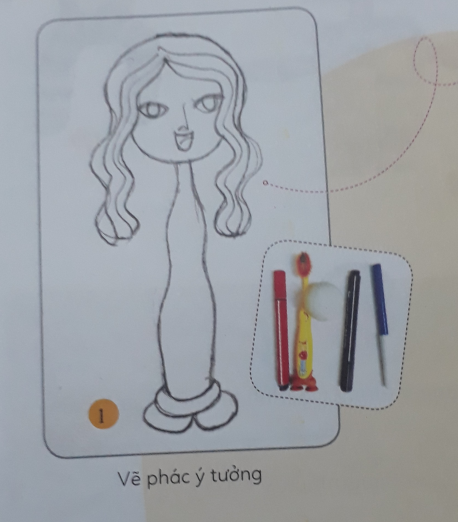 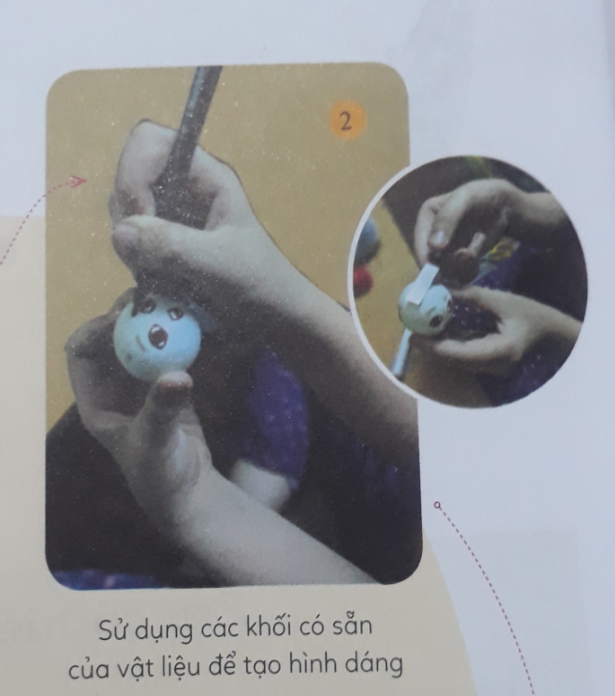 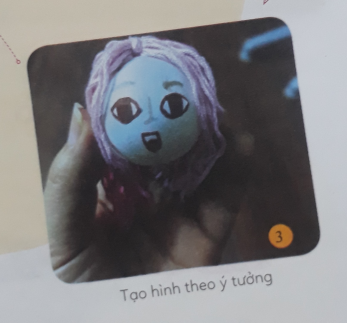 Thiết kế và trang Trí
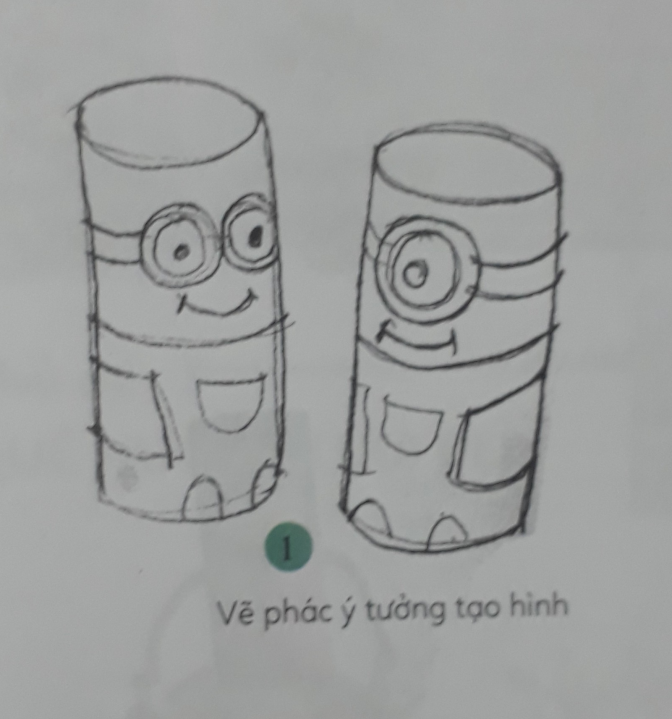 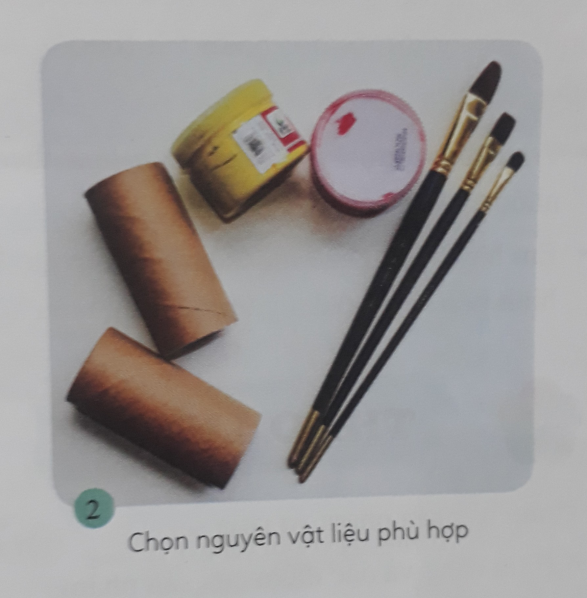 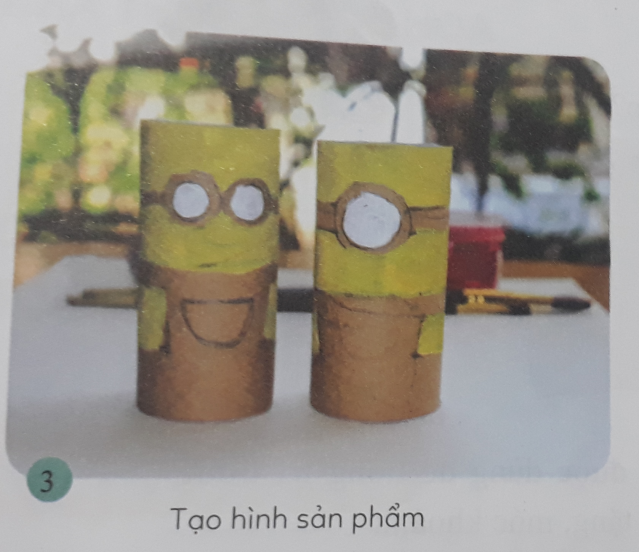 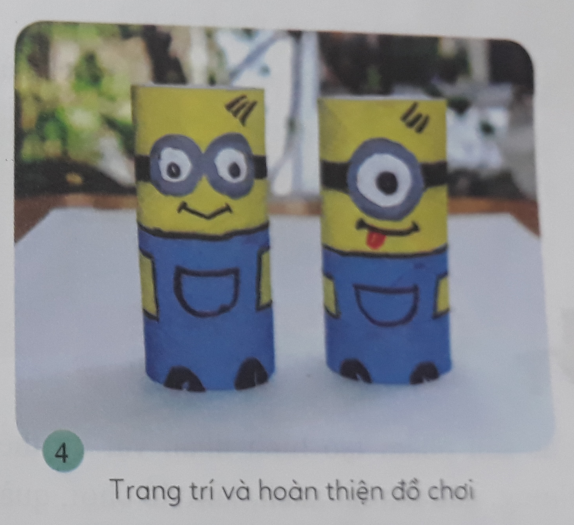 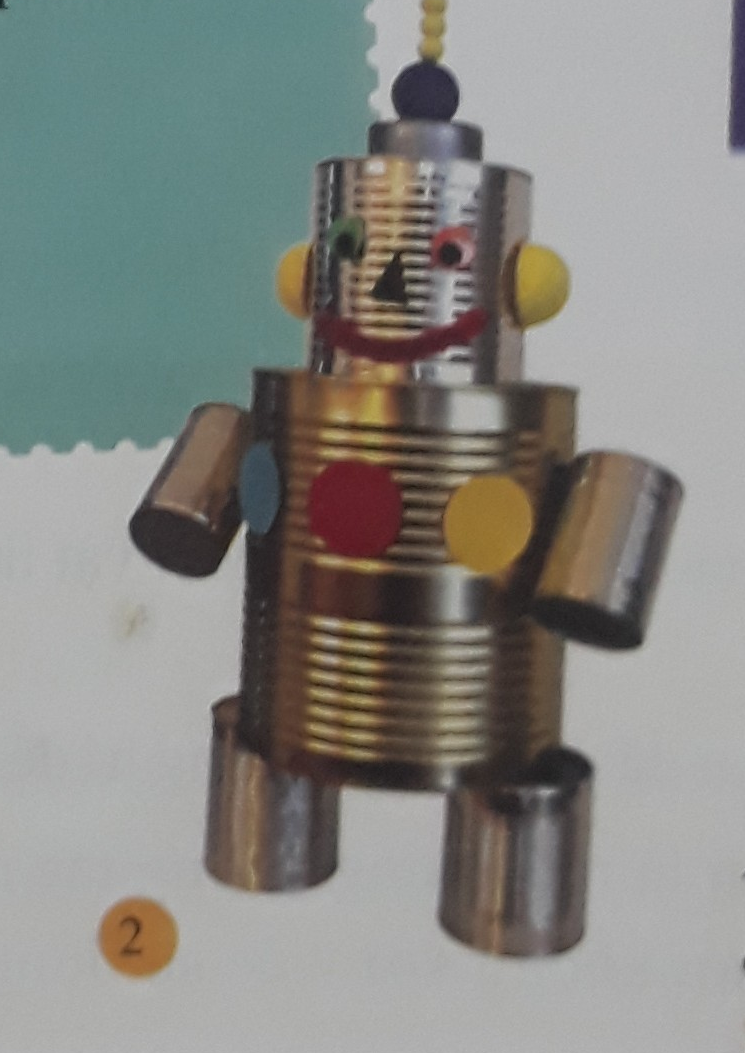 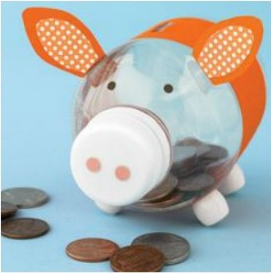 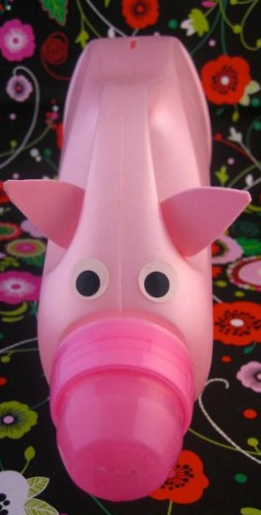 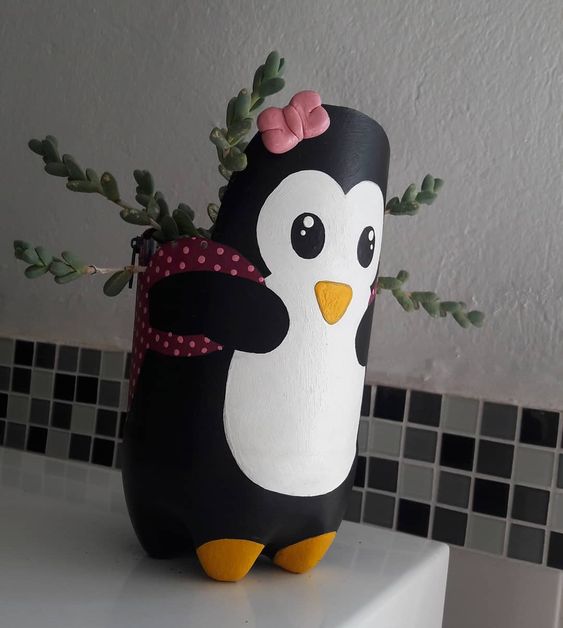 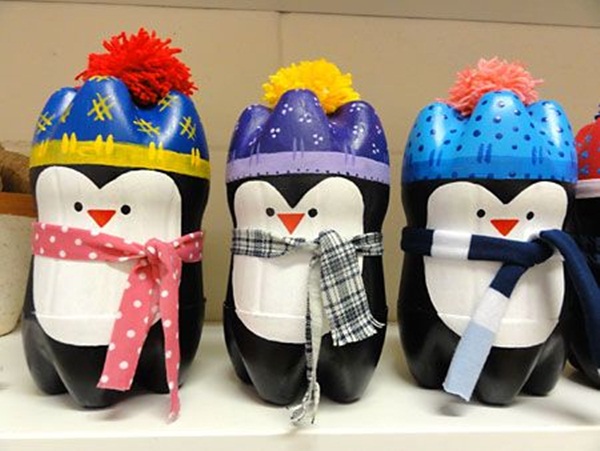 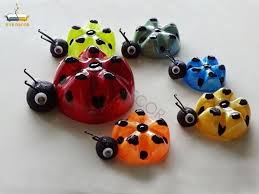 Các bước thực hiện thiết kế và trang trí
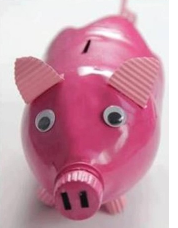 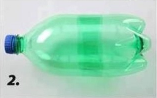 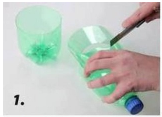 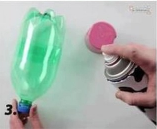 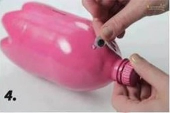 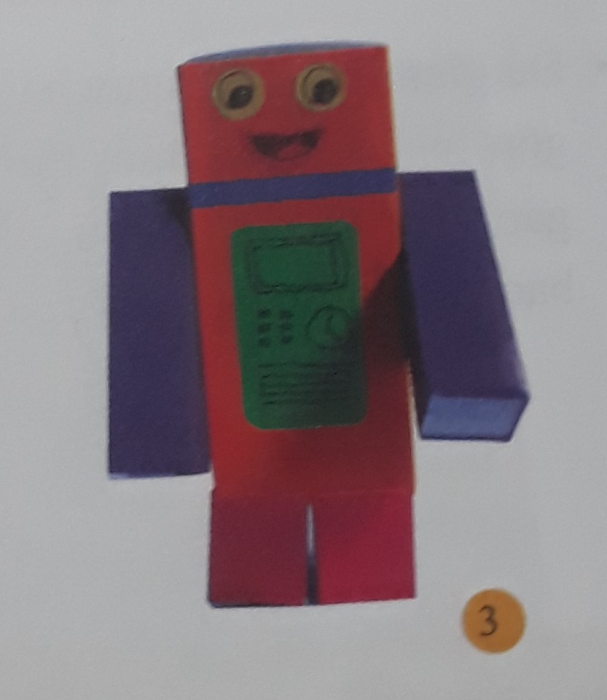 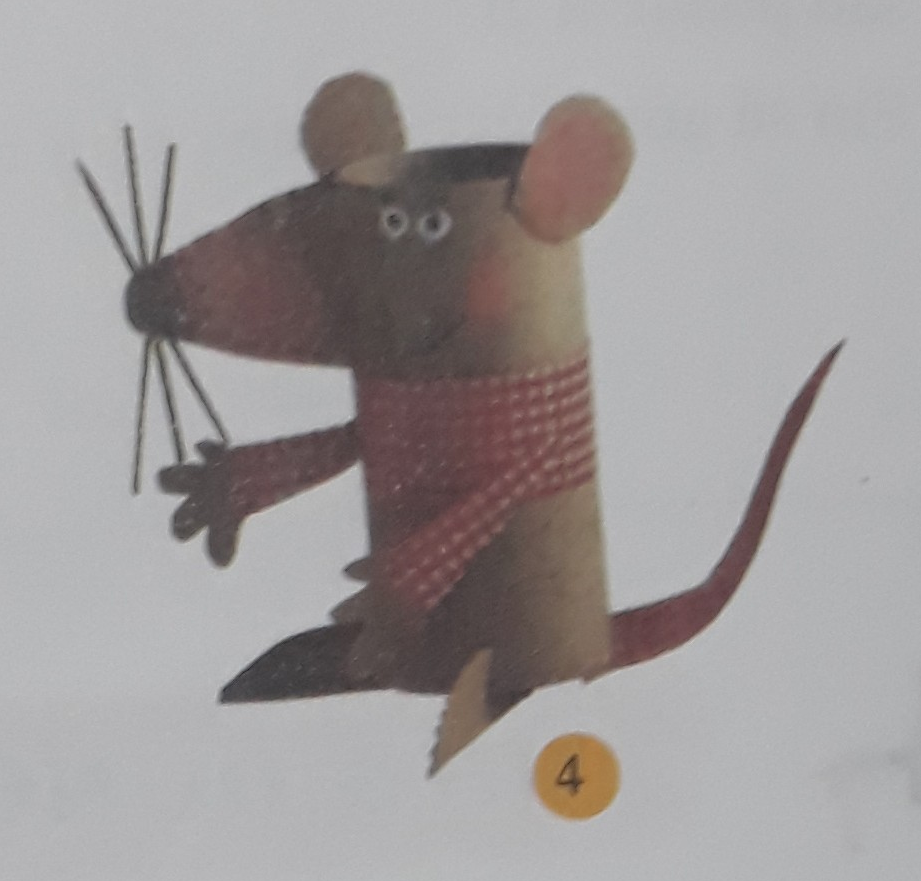 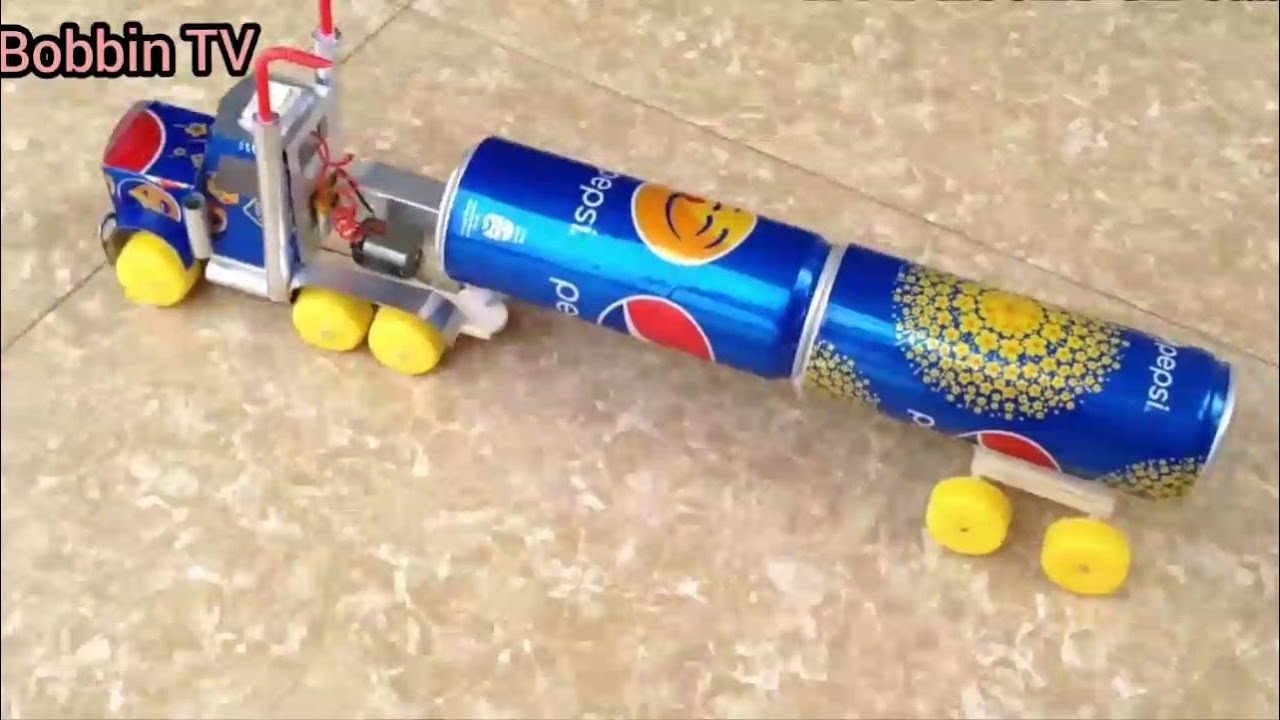 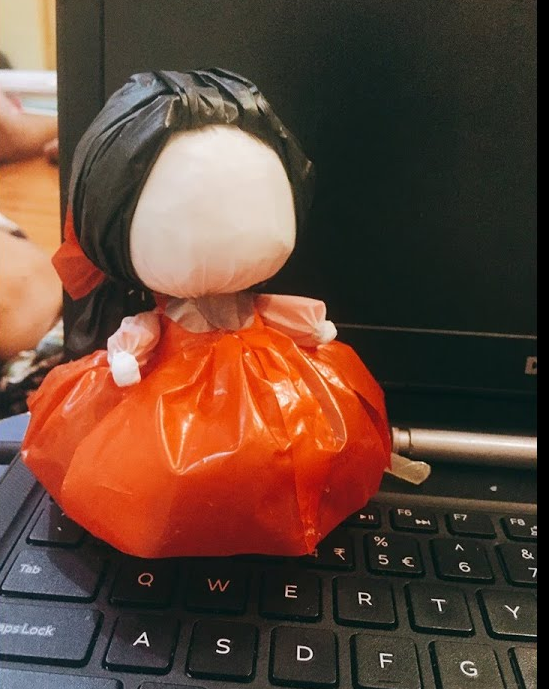 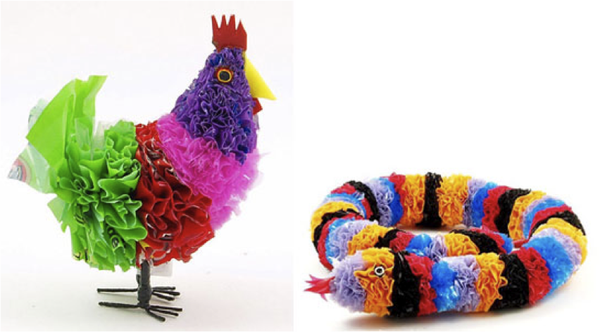 Sau đây là hướng dẫn cụ thể hơn...
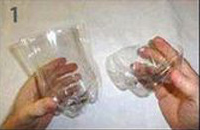 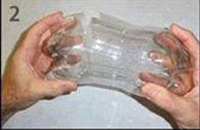 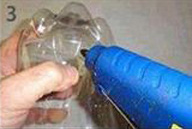 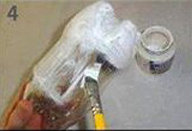 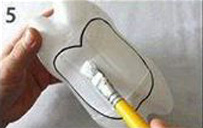 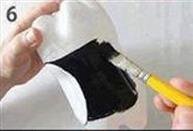 Sau đây là hướng dẫn cụ thể hơn...
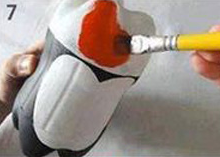 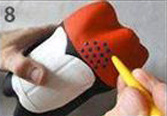 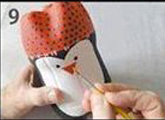 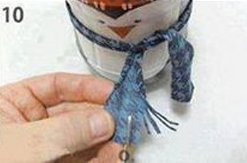 Một bài hướng dẫn khác...
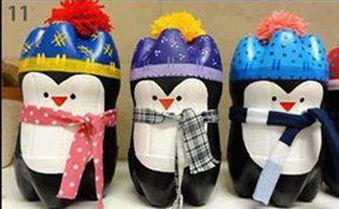 GÔÏI YÙ
Veä sinh thaät saïch chai loï nhöïa ñeå ñaûm baûo tính thaåm mó cho saûn phaåm.
Deã daøng tìm ra yù töôûng cho moùn ñoà saùng taïo töø nhöõng nguyeân vaät lieäu xung quanh.
Nhieàu nguyeân lieäu ñaõ coù saún hình daùng ñeïp, chæ caàn lieân töôûng veà 1 hình aûnh, moät caâu chuyeän. Laø coù theå saùng taïo nhaân vaät cho rieâng mình.
THAM KHAÛO
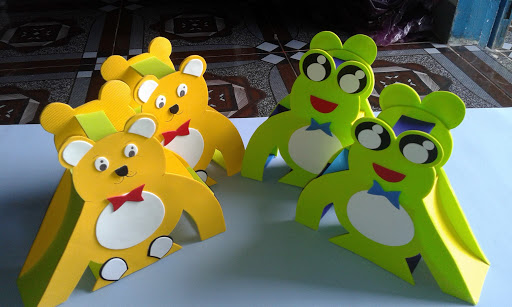 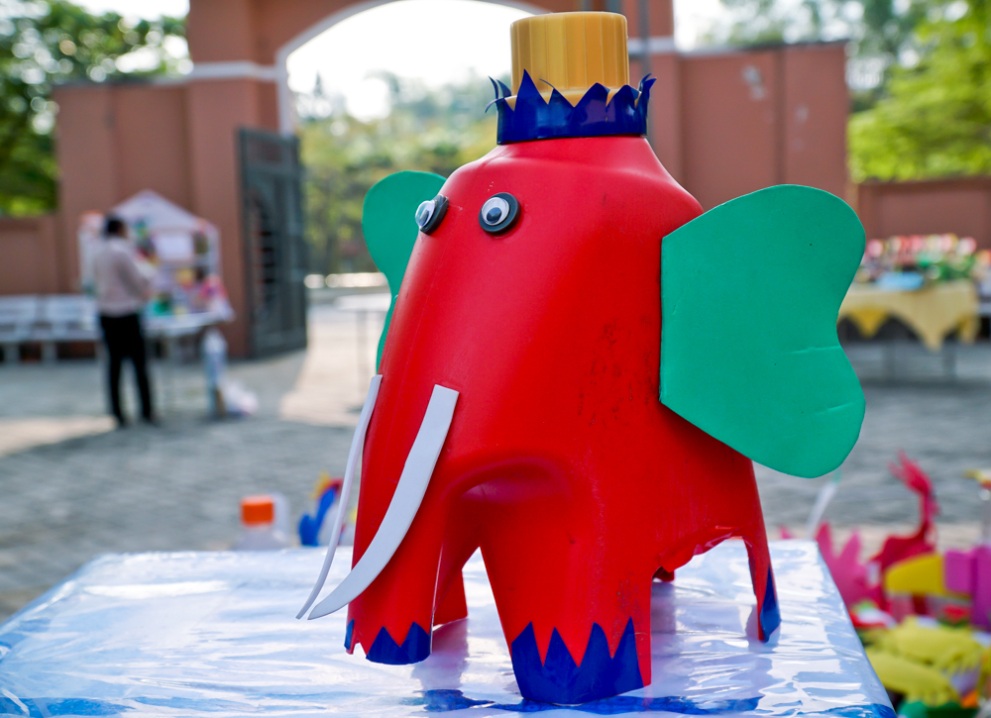 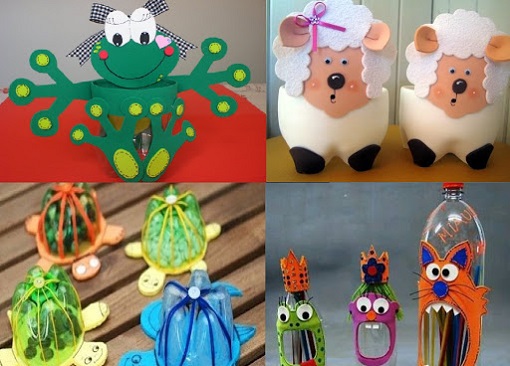 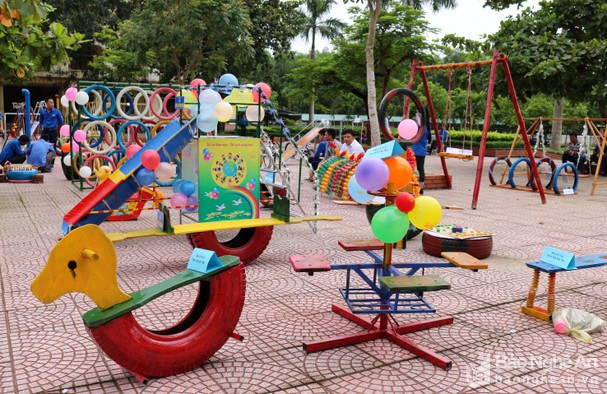 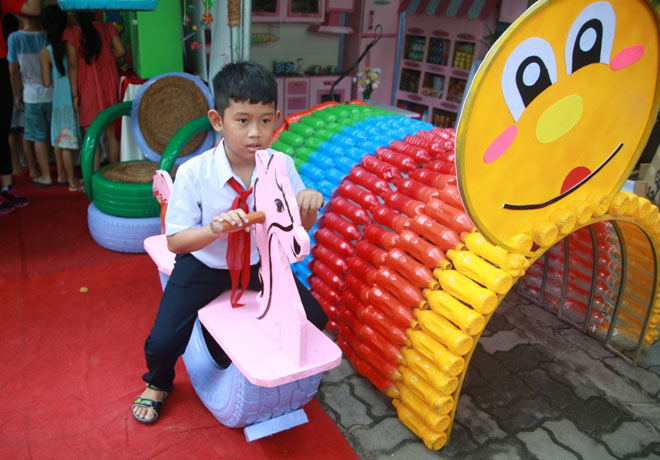 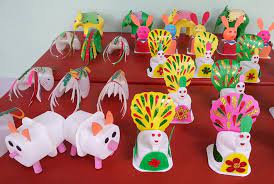 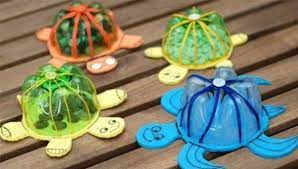 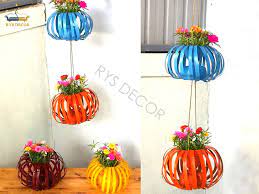 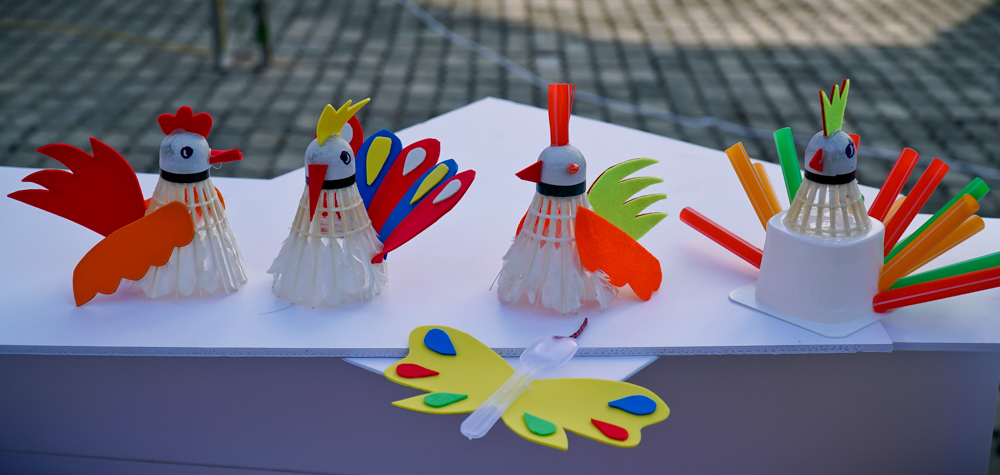 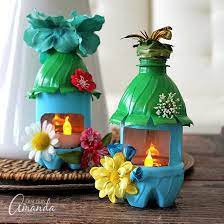 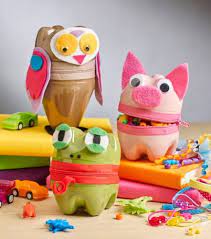 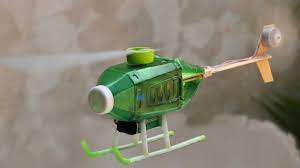 LUYEÄN TAÄP
- Em haõy söû duïng nhöõng vaät lieäu taùi cheá söu taàm ñeå thieát keá taïo hình nhaân vaät yeâu thích.
- Coù theå laøm theo nhoùm hoaëc ñoâi baïn
- Yeâu caàu:
	Trình baøy ñöôïc yù töôûng.
	Tham khaûo taïo hình nhaân vaät ôû beân döôùi ñeå coù theâm yù töôûng cho baûn thaân.
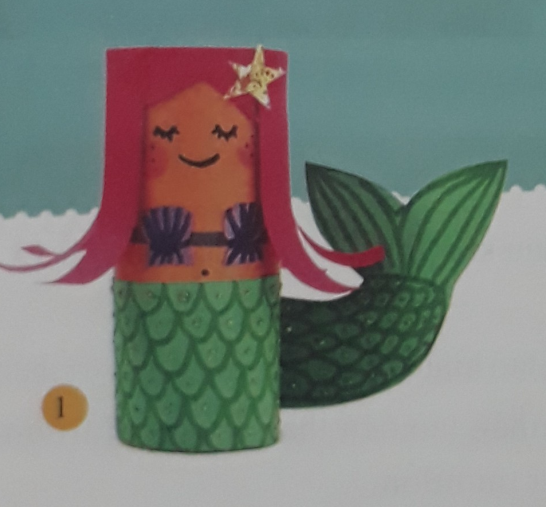 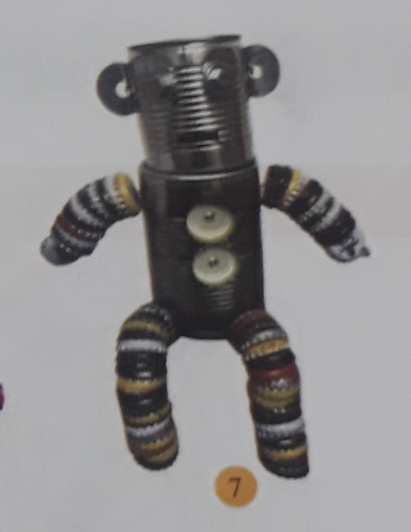 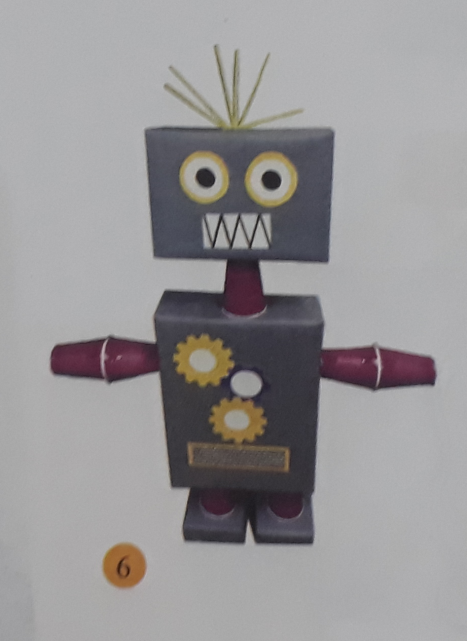 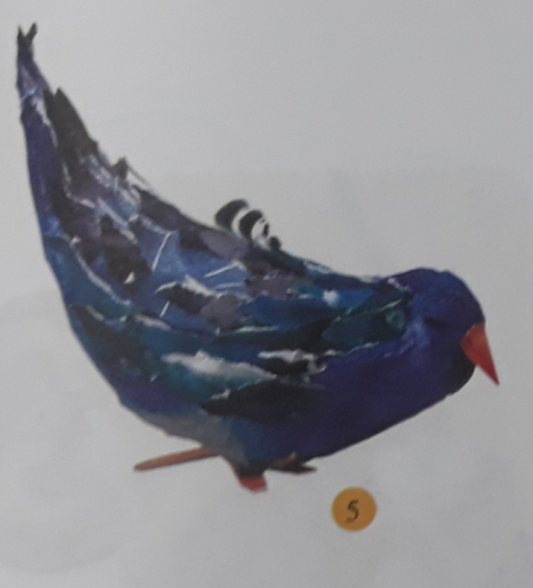 THAÛO LUAÄN -TRÖNG BAØY SAÛN PHAÅM
Tröng baøy saûn phaåm vaø chia seû.
       . Hình daùng, ñaëc ñieåm saûn phaåm.
       . Ñieåm saùng taïo maø em thích laø gì?
       . Saûn phaåm ñöôïc thöïc hieän baèng caùch 	naøo ?
       . Thoâng ñieäp maø em muoán göûi qua saûn 	phaåm laø gì ?
ÖÙNG DUÏNG
Caùc saûn phaåm taïo hình nhaân vaät coù theå ñöôïc duøng ñeå trang trí trong phoøng, gaén leân tuùi xaùch, laøm quaø löu nieäm…
Coù theå cuøng baïn taïo hình nhaân vaät ñeå minh hoïa cho caâu chuyeän theâm sinh ñoäng.
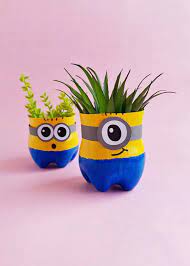 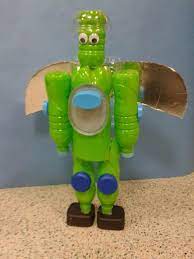 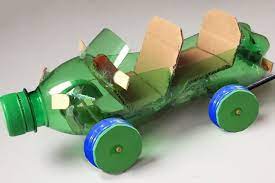 EM CAÀN GHI  NHÔÙ
Ñoà chôi taïo hình nhaân vaät coù theå ñöôïc taïo ra baèng caùch taùi cheá nhöõng vaät lieäu ñaõ qua söû duïng, goùp phaàn baûo veä moâi tröôøng.
Caùc saûn phaåm taïo hình nhaân vaät ñöôïc duøng ñeå trang trí, ñoà chôi, quaø taëng ñoàng thôøi mang ñaëc tröng vaên hoùa vuøng mieàn, daân toäc khaùc nhau.
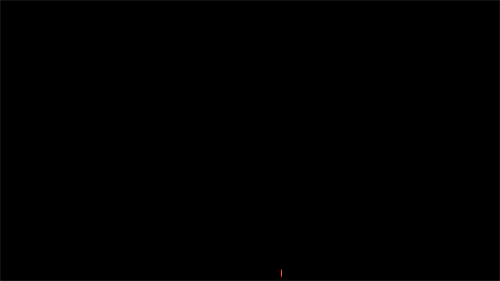 HEÏN GAËP LAÏI CAÙC EM
TRONG NHÖÕNG TIEÁT 
HOÏC SAU